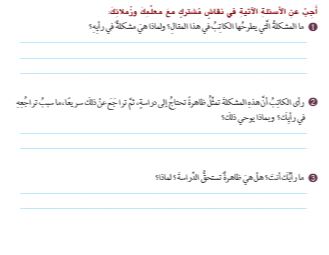 دخول من لا موهبة لديه ولا ثقافة إلى عالم الكتابة والتأليف ، وتُعتبر هذه الظاهرة مشكلة لأن للكتابة متطلبات ومهارات لا يملكها كل الأشخاص .
لأنه يرى أن هذه الظاهرة لا تعدو عن كونها تخبطاً وموضة ، مما يوحي بعدم أهمية هذا الأمر ليتم دراسته  .
هي ظاهرة لا تستحق الدراسة ؛ لأن أي شخص يكتب دون أن يملك مهارات وملكات الكتابة سيكون مصيره الفشل ما لم يؤثر على القارئين .
لأن للكتابة متطلبات ومهارات لا يملكها كل الأشخاص ، كما أن الكاتب الحق هو الذي يجعلك تدرك عمقاً  جديداً كلما أعدت قراءة كتابه ، وهو أيضاً من يستطيع أن يوصل فكرته ببراعة ومهارة للمتلقي مهما كانت جرأتها .
قد يكون التخبط أو الموضة ( البرستيج ) أو البحث عن الشهرة ، وهذا إن دل فإنما يدل على حب الظهور والتقليد .
ليس من يكتب بالحبر كمن يكتب بدم القلب ( جبران خليل جبران )
بالموهبة ، والإبداع ، وعمق الفكرة والذكاء في إيصالها للمتلقي مهما كانت جرأتها .
متروك للطالب